Parent WorkshopTimes TablesKey Stage 2
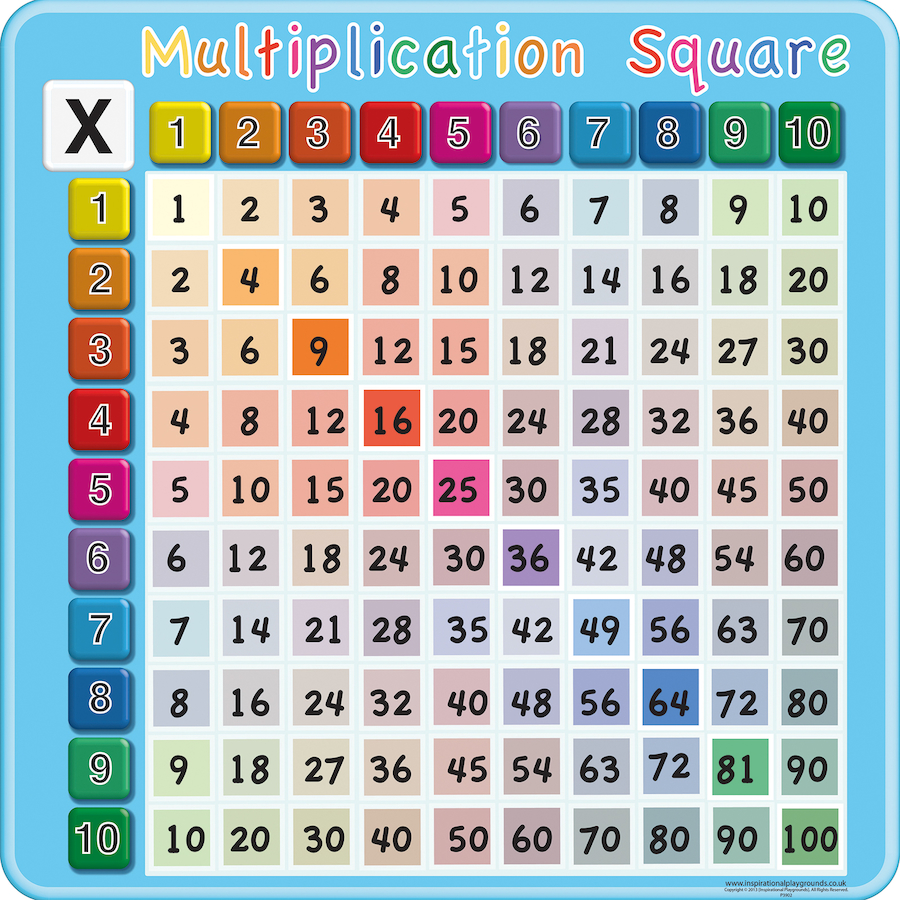 Over Learning, Mastery and Depth
Language: vocabulary/sentences ‘In our classes mathematical language is very important. Our students must know how to do, say and express maths.’  Teacher in Shanghai


Over learning through
an emphasis on 
    explanation and review
Contexts
Concrete resources
Range of manipulatives
Meaningful practice


Depth through 
Making connections, describing structures, relationships and patterns
Solving problems
Reasoning
Generalising
Proof
Mastery: understanding, visualising and explaining structures and relationships
Shanghai: Understanding the Basics
‘Deep understanding of number. Fluency and flexibility, an understanding of structures and mastery of the vocabulary.’
Skip counting
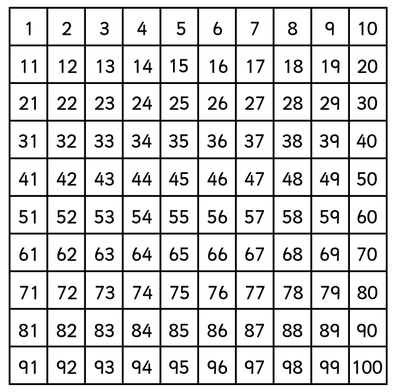 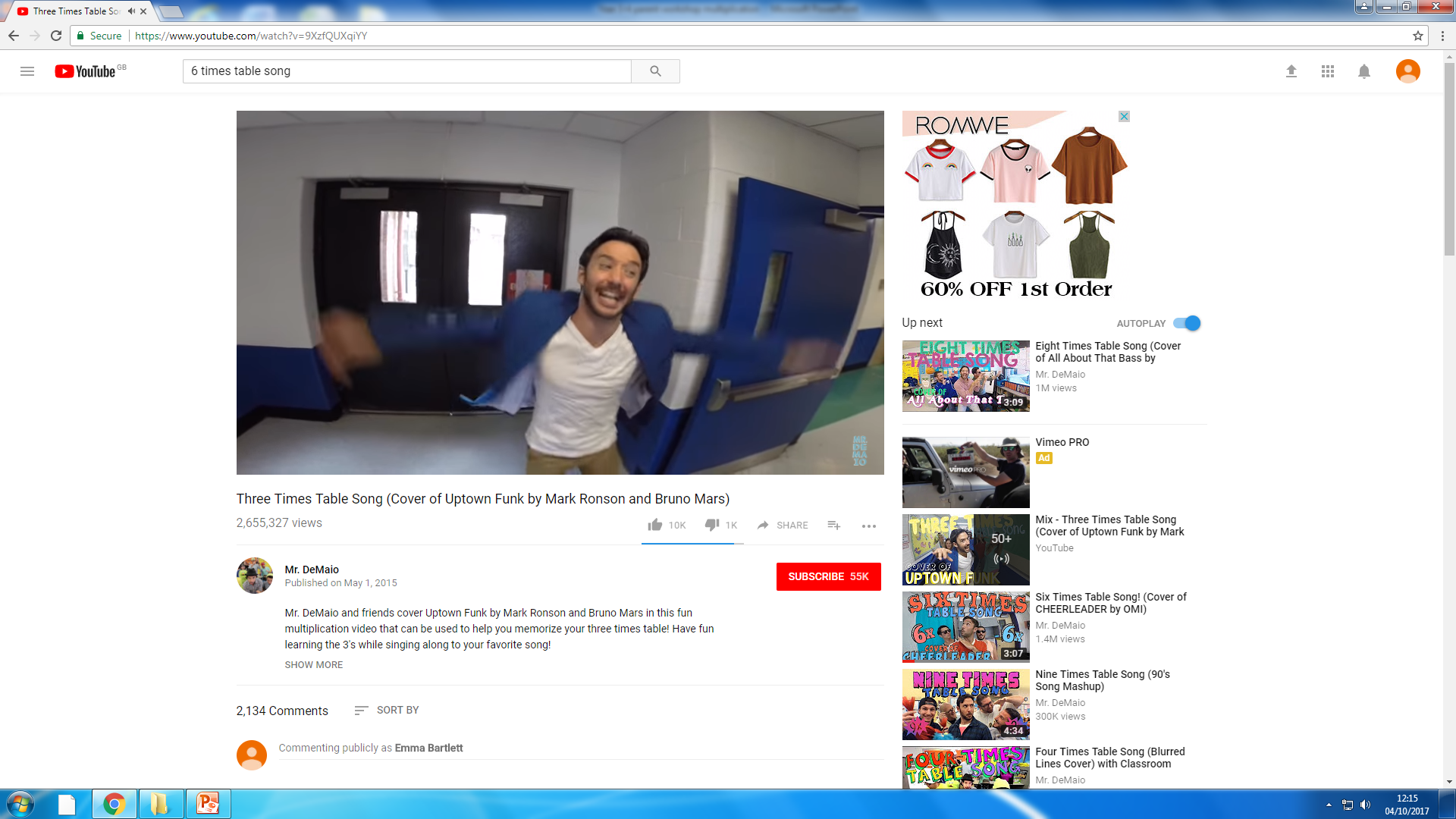 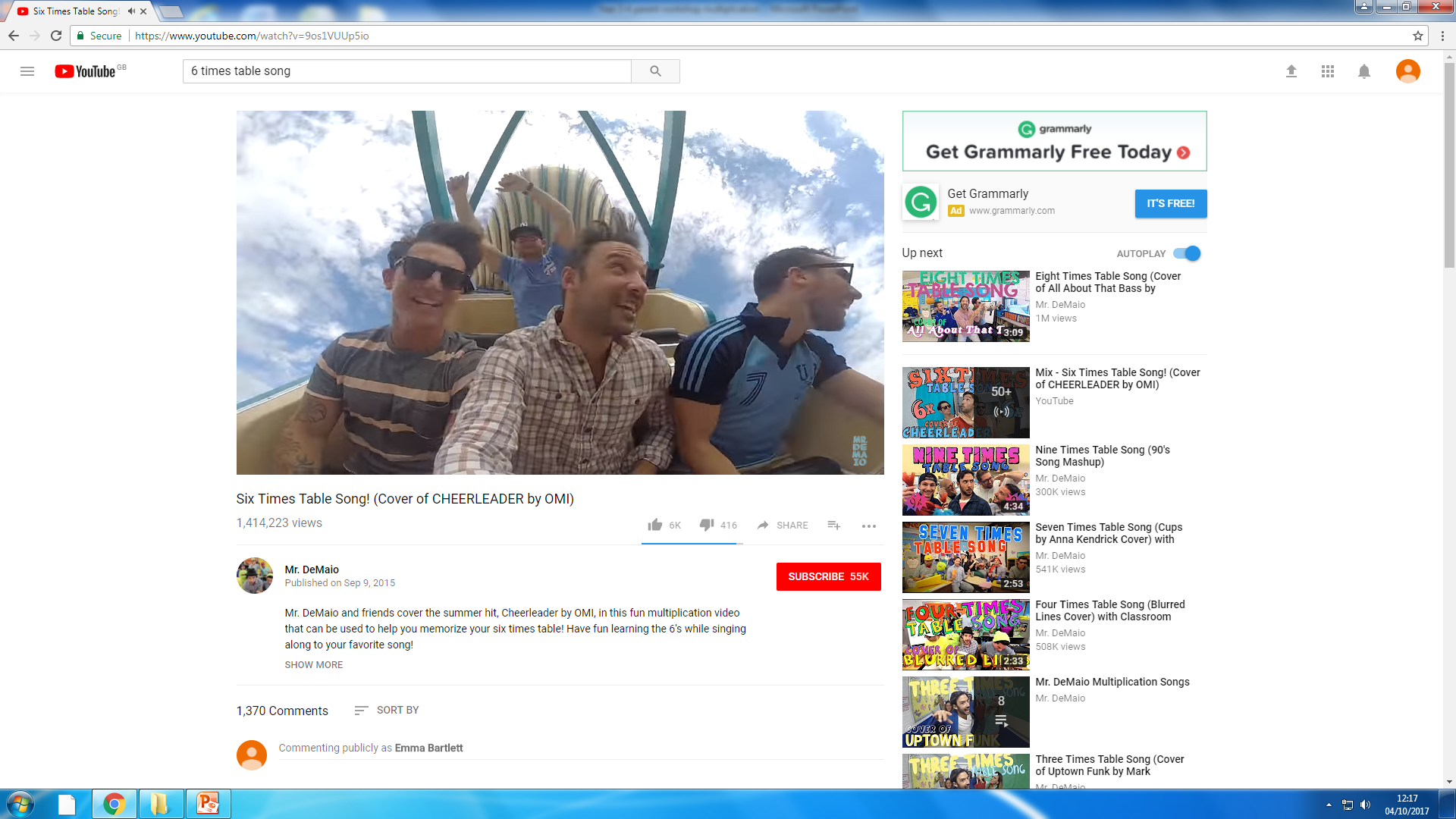 Models and Images for multiplication and division

Consider contexts for repeated addition:
2 - eyes
3 - triangles
4 - wheels on a car
5 – points of a star
6 – egg boxes, guitar strings, honeycomb
7 – days of the week, 
8 – octopus
9 – planets
10 – ten pin bowling
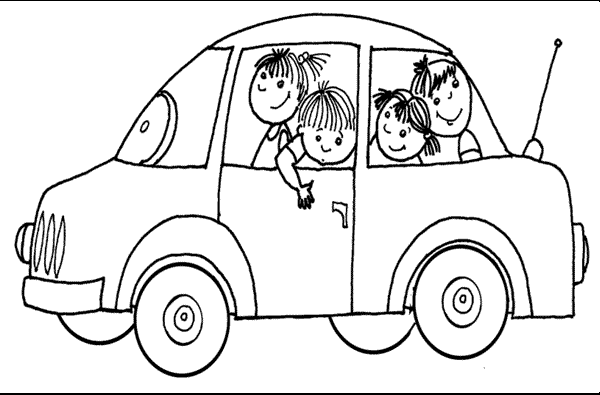 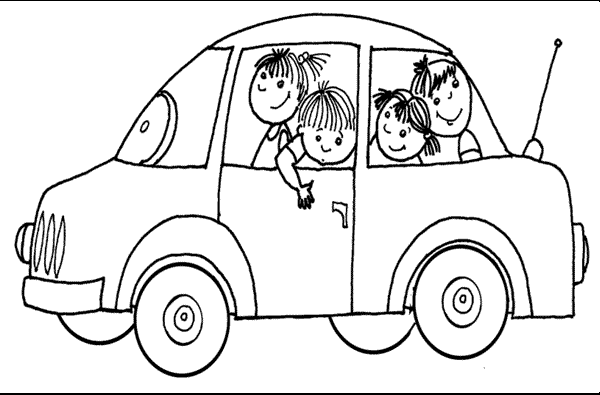 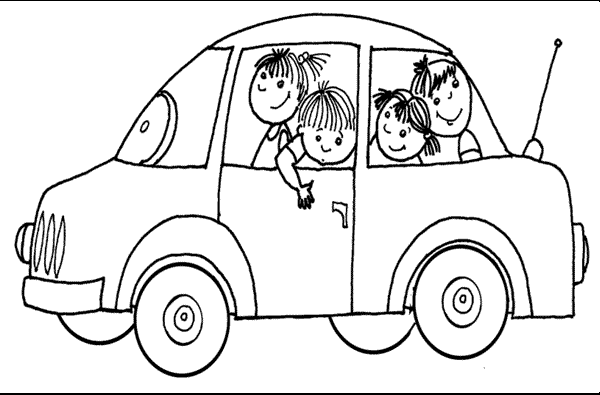 Three cars, how many wheels?
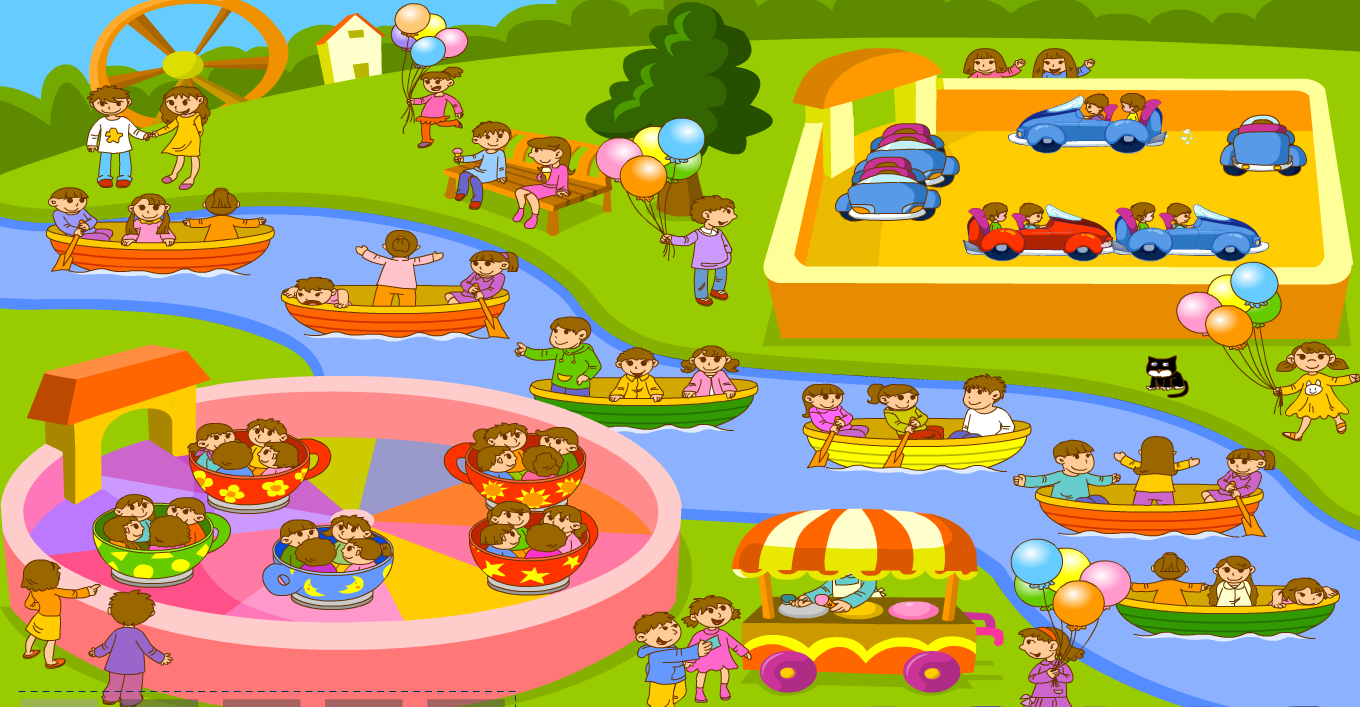 Only three people 
     in one boat
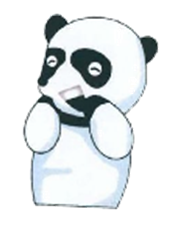 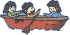 How many 3s？
One three
Only three people 
in one boat!
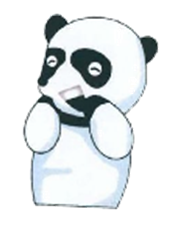 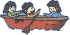 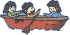 How many 3s？
Two threes
How many children altogether?
3+3=6
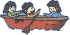 What is happening in these 
addition equations?
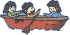 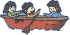 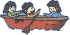 We are adding successively with the 
                   same addend.
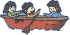 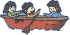 How many 3s？
Six threes
How many children altogether now？
3+3+3+3+3+3=18
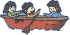 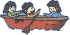 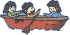 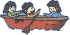 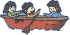 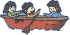 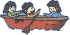 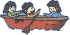 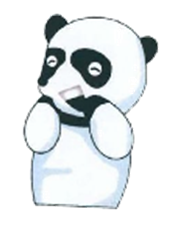 The sentence of ten threes is very long, what   shall I do if I want to write more 3s?
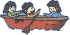 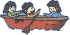 How many 3s？
ten threes
How many children altogether?
3+3+3+3+3+3+3+3+3+3=30
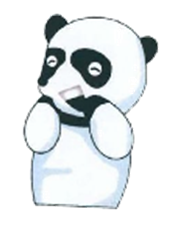 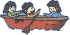 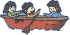 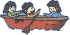 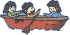 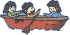 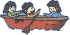 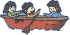 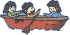 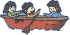 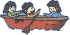 When we are doing successive addition 
it will be easier if we use multiplication
How to describe ten threes 
in multiplication?
How to describe ten threes 
in multiplication?
How do I write ten threes 
as a multiplication sentence?
The addition sentence:
3+3+3+3+3+3+3+3+3+3=30
10 × 3  = 30
10 times 3 makes 30
Multiplication sentence
10
The number of  boats
The number of people in each boat
3
The number of people altogether
30
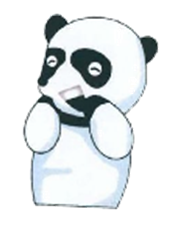 How many children 
altogether in the cups？
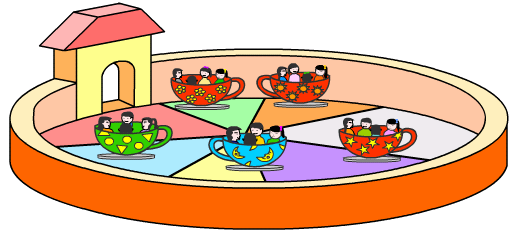 4+4+4+4+4=20 (people)
Addition number sentence:__________________
5x4=20 (people)
Mulplication number sentence:_________________
How many cups?
5
4
How many people in each cup?
20
How many people altogether?
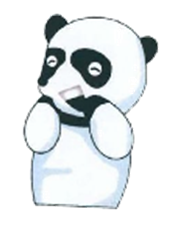 How many people 
altogether in the cars？
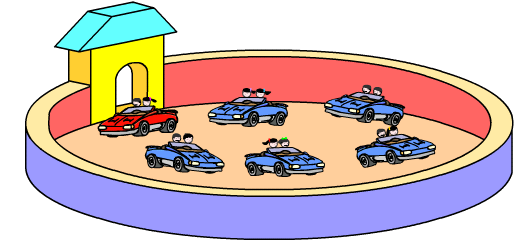 2+2+2+2+2+2=12
addition number sentence:__________________
6x2=12(people)
mulplication number sentence:_________________
How many cups?
6
2
How many people in each cup?
12
How many people altogether?
Change the following addition sentences into multiplication sentences?
3+3+3+3+3=
5+5+5+5+5+5=
7+7+7+7+7+7+7+7+7=
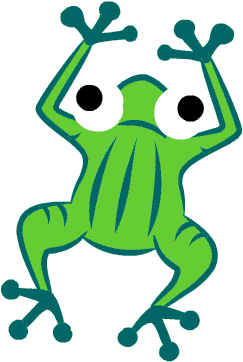 Change these number sentences into multiplication sentences?
5+5+5+5+5+5
=  6 × 5
7+7
=  2 × 7
12-3-3-3-3
= 12 - 4x3
= 6 × 2
2+2+2+2+4
=2+2+2+2+2+2
= 3 × 4
=4+4+4
3+3+3+2+4
=3+3+3+3+3
= 5 × 3
Opportunities to make and draw arrays
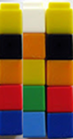 Contexts for arrays
How do you know how many there are?
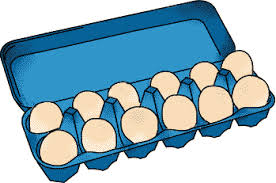 Other Contexts?
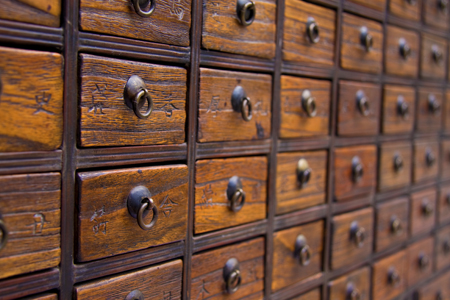 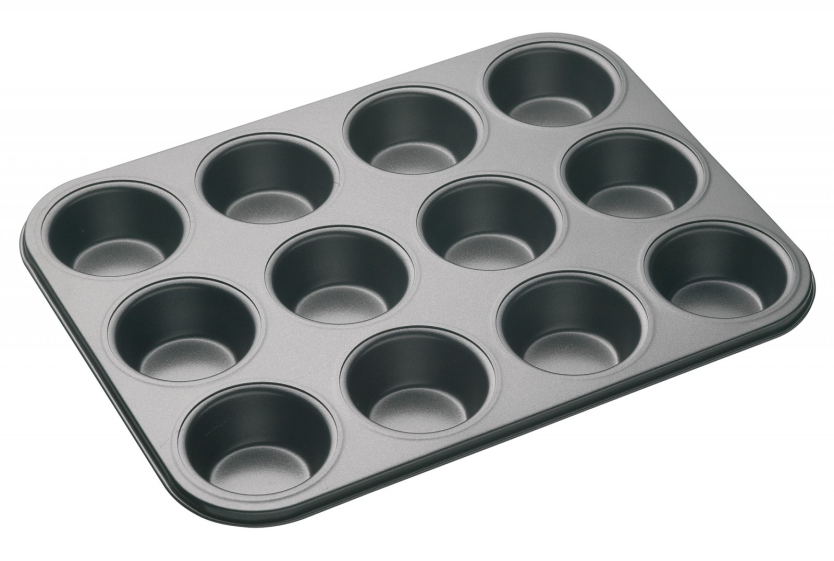 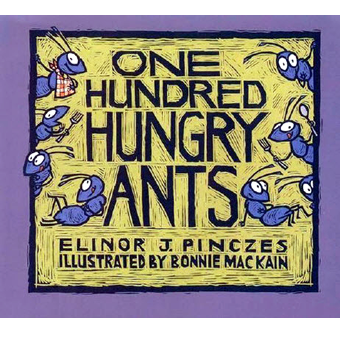 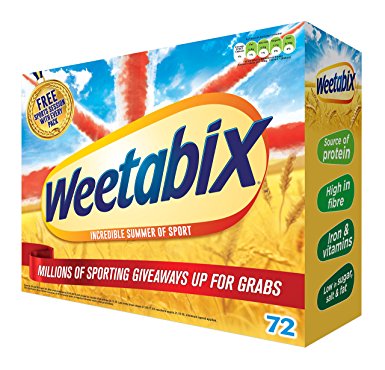 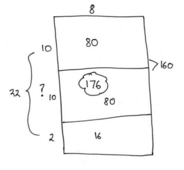 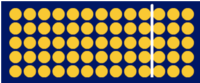 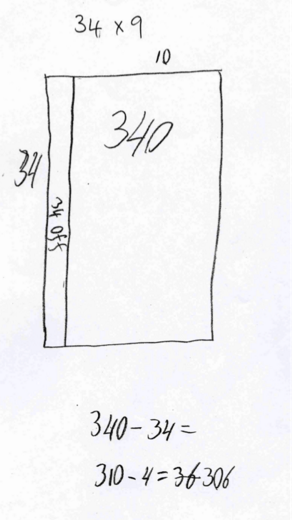 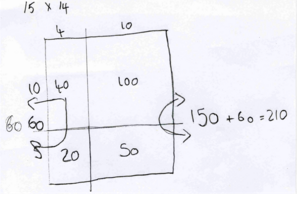 The Distributive Law
10
7
6
17 x 6 = (10 x 6) + (7 x 6)
Partition the multiplicand and then multiply the partitioned numbers by the multiplier
How would you partition/distribute this array?
20
4
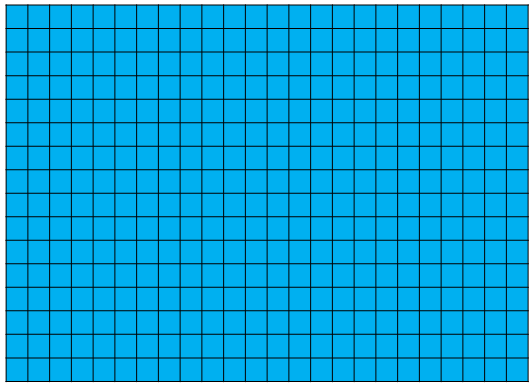 10
6
24 x 16 = 

20 x 10 = 200
20 x 6 = 120
10 x 4 = 40
6 x 4 = 24

200 + 120 + 40 + 24 = 384

24 x 16 = 384
The Distributive Law
43    x    37 =
7
3
30
40
30
7
1200
  280
    90
    21
1591
40
1,200
280
What do you think is the most common mistake with the grid method?

Discuss with your partner.
90
21
3
43 x 37 = (40 x 30)
+ (40 x 7)
+ (3 x 30)
+ (3 x 7)
43 x 37 = 1,200 + 280 + 90 + 21
What does distribution mean? Discuss with you partner…
Would you rather?
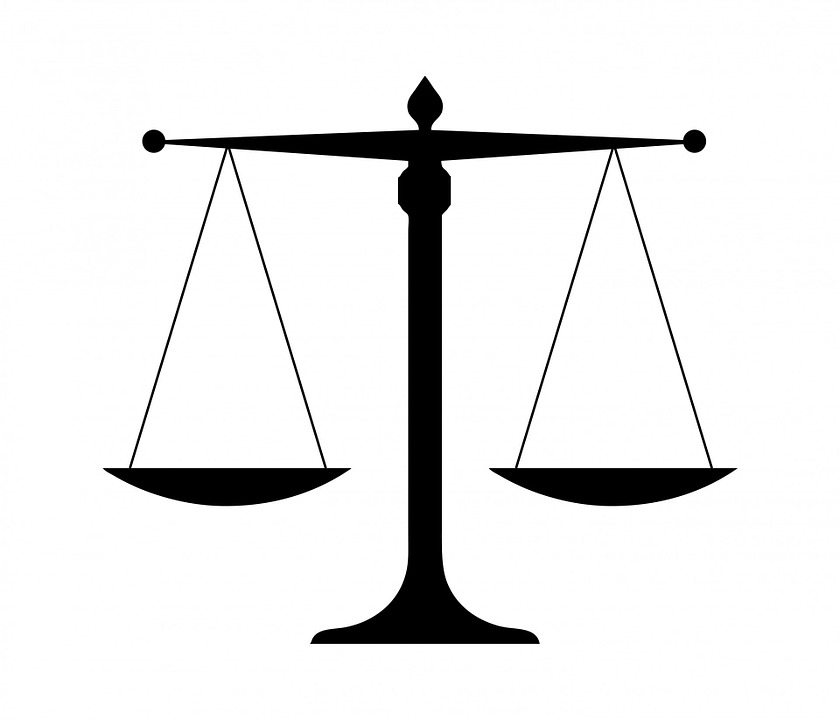 9 x 5
6 x 7
Factorising and finding prime numbers
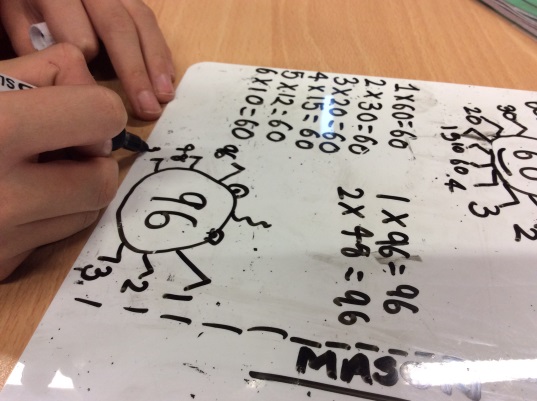 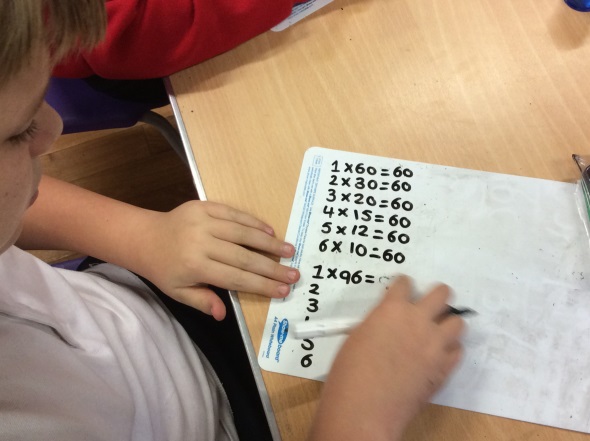 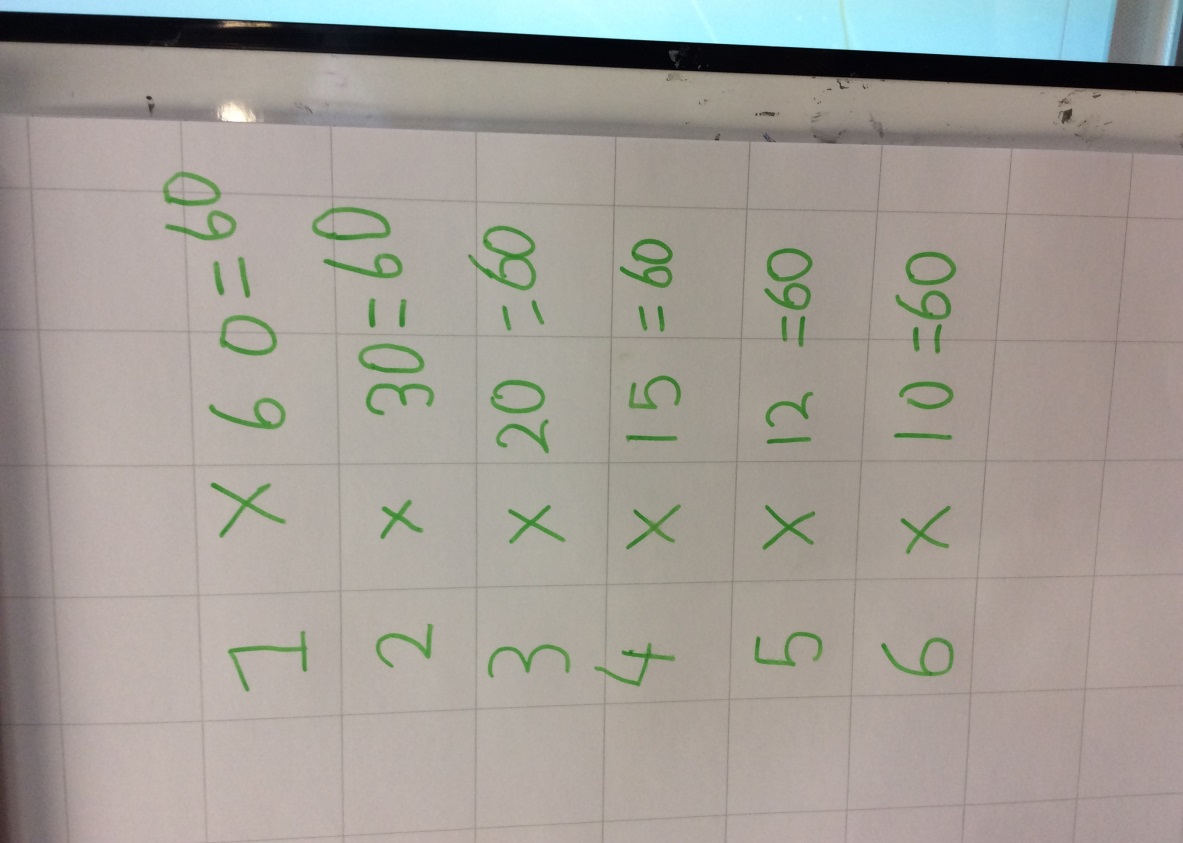 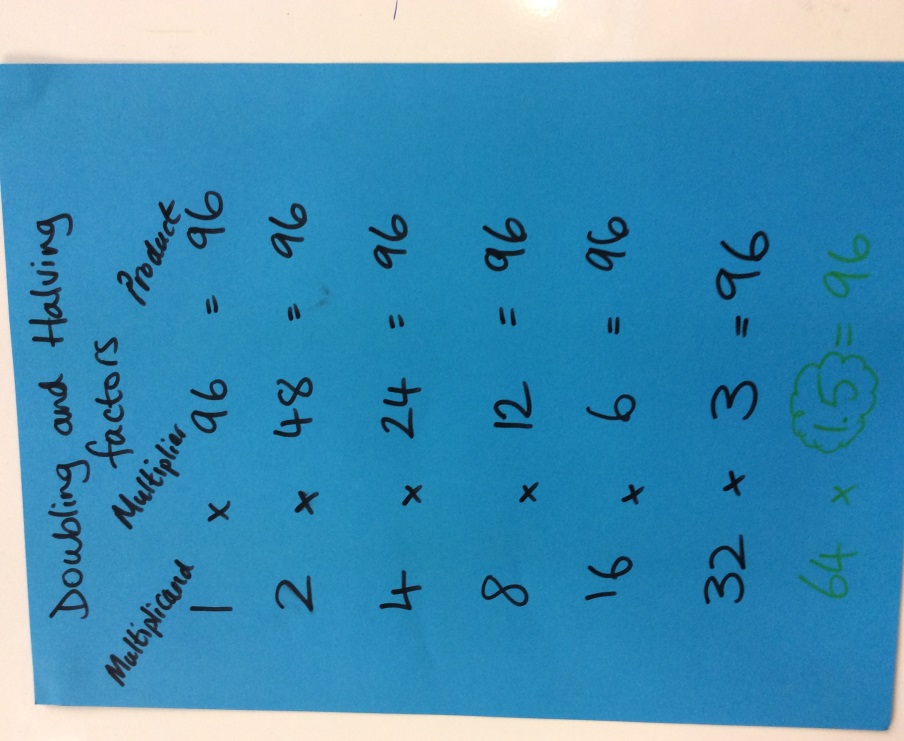 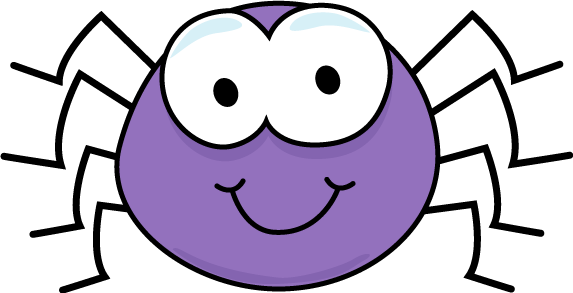 How could the following calculations  be solved mentally?
Why do your methods work? 
Explain. 

3.5 x 16	

50 x 14
Make a array out of 12 cubes. How many different arrays can you make?
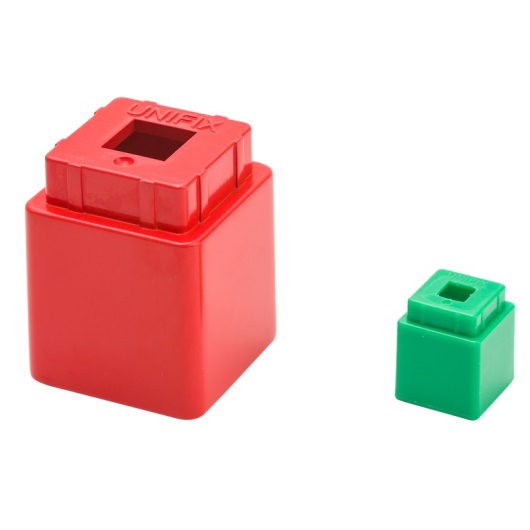 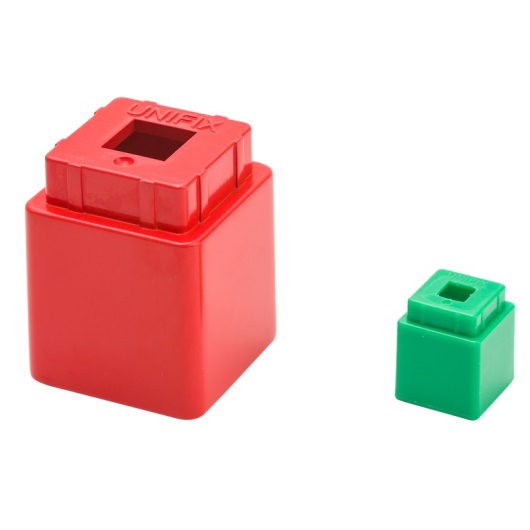 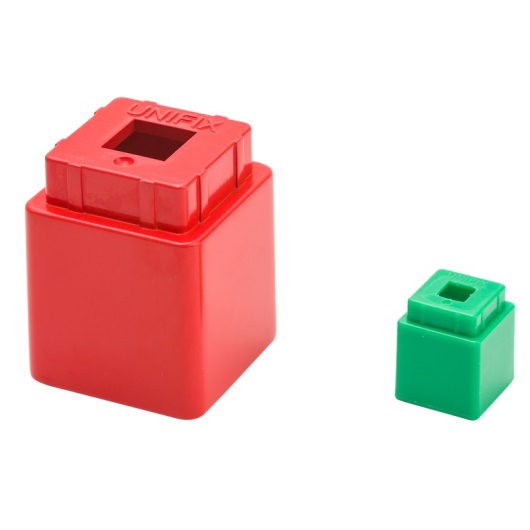 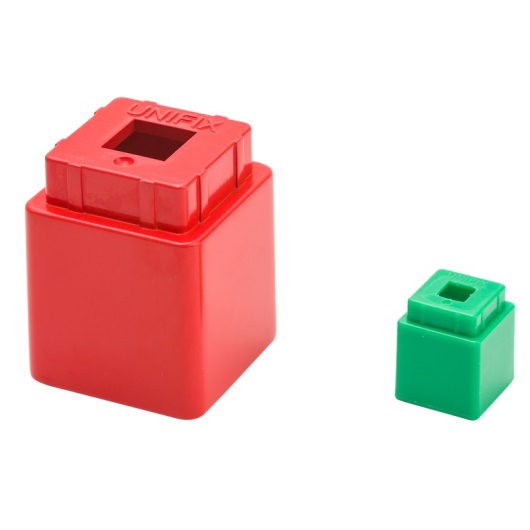 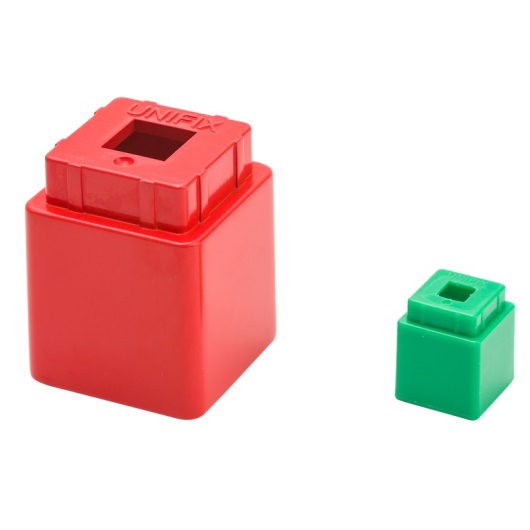 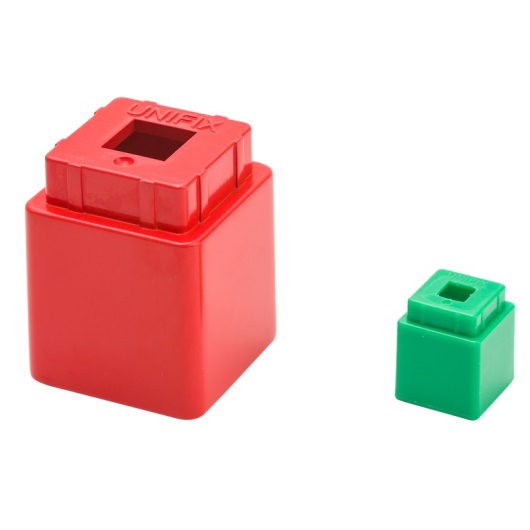 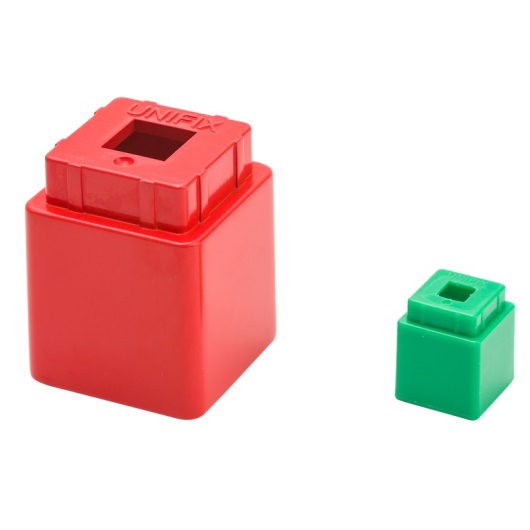 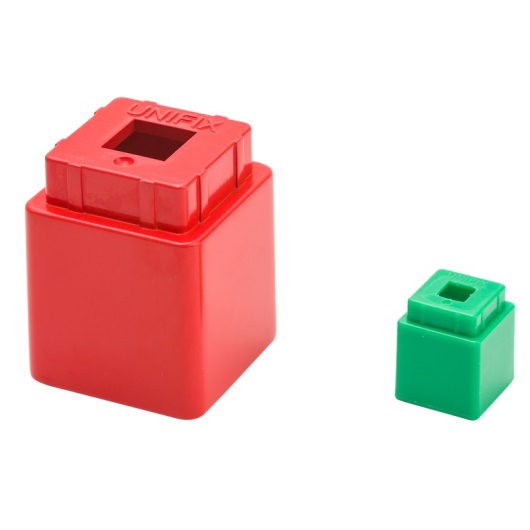 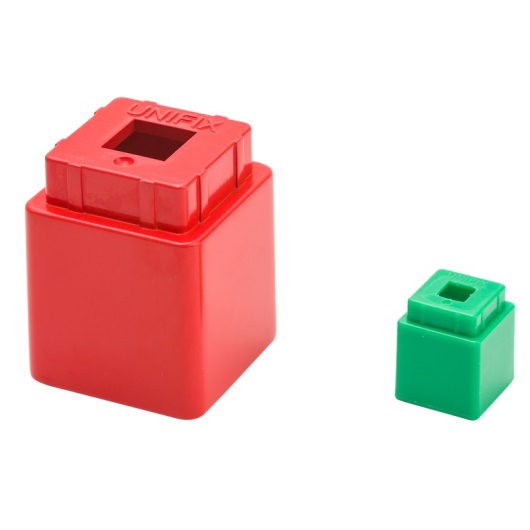 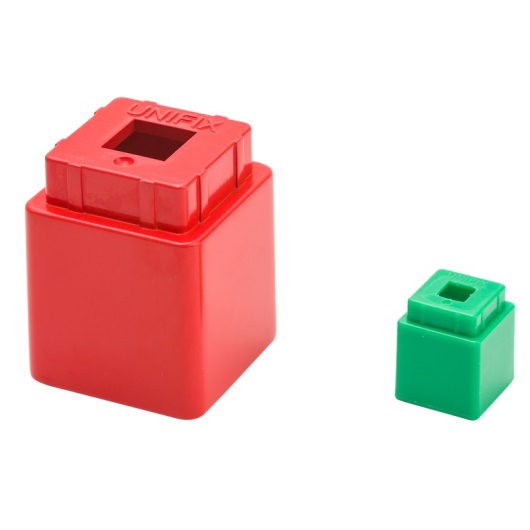 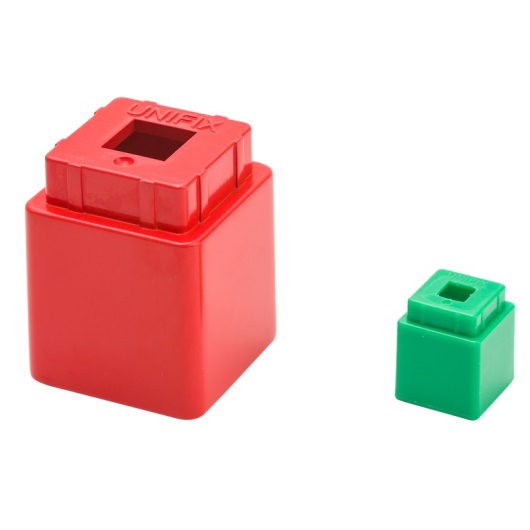 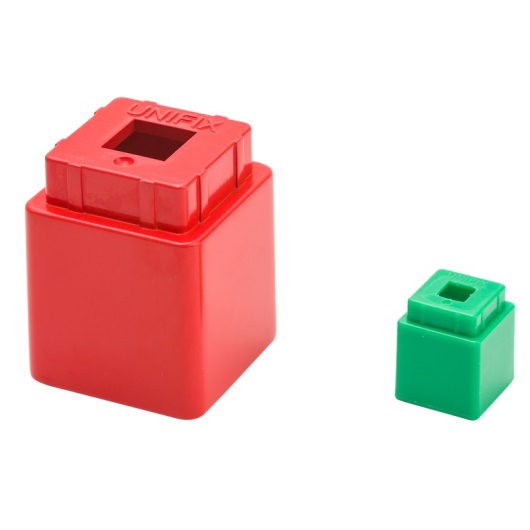 Now make an array out of 7 cubes. How many different arrays can you make?
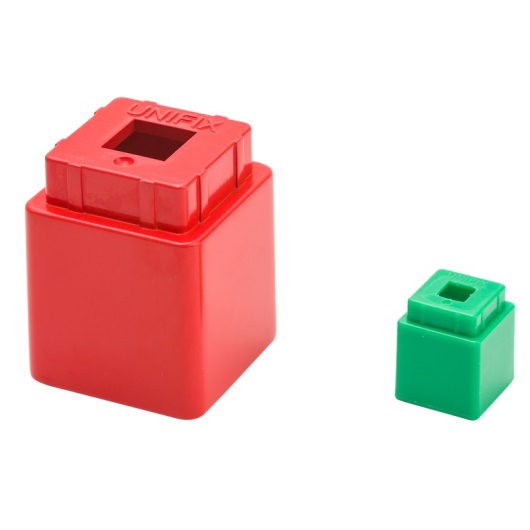 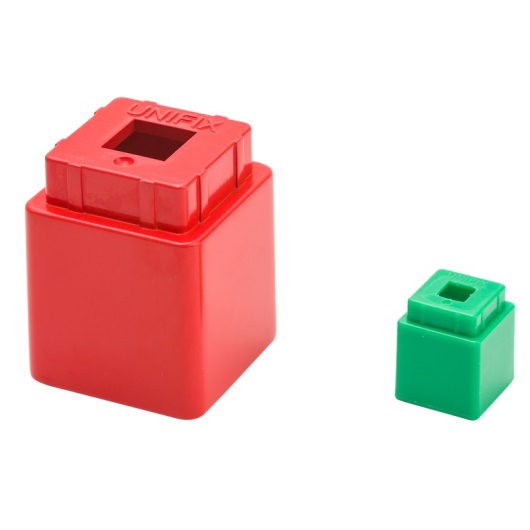 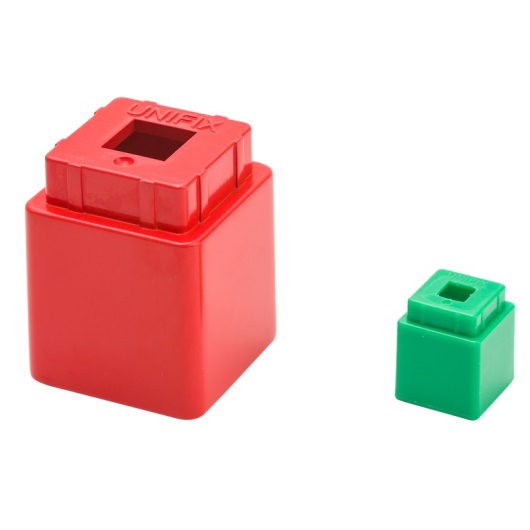 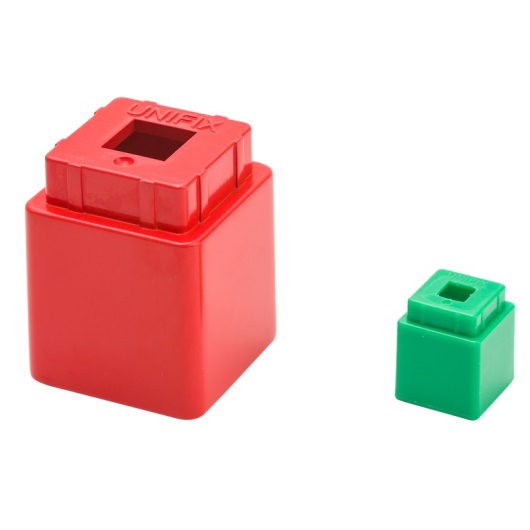 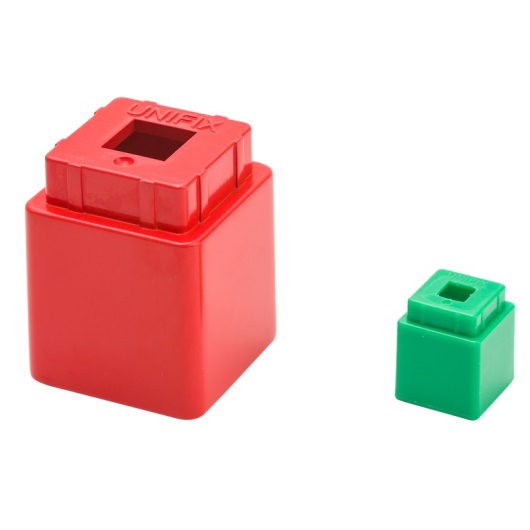 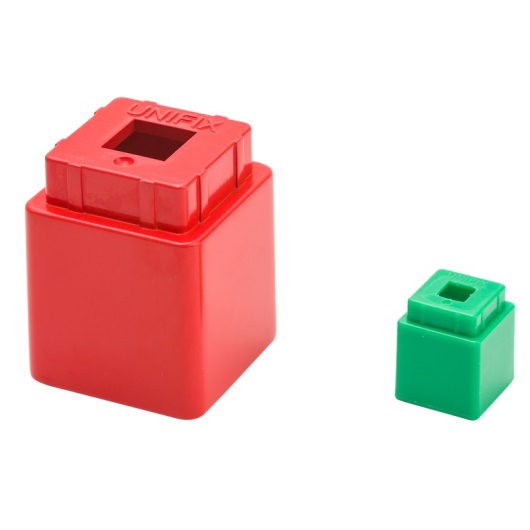 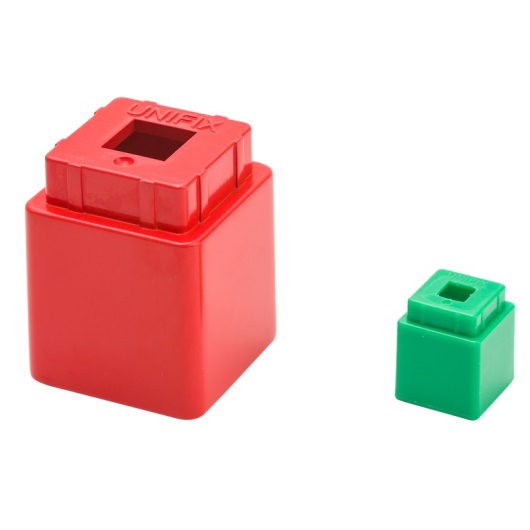 WHY?
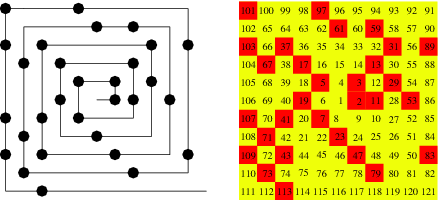 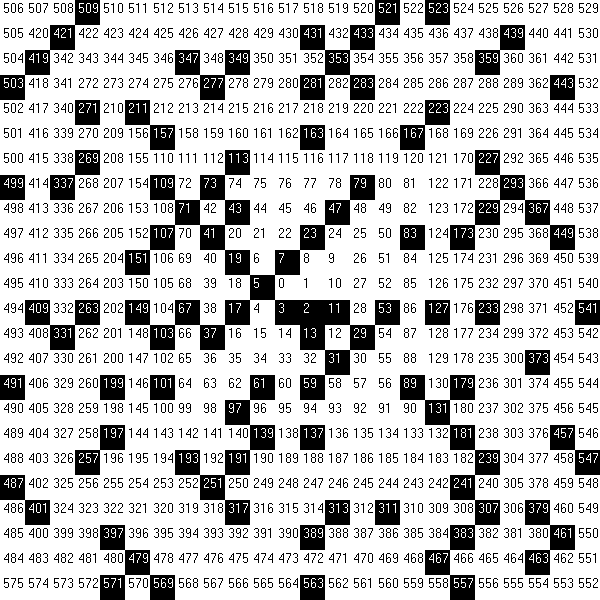 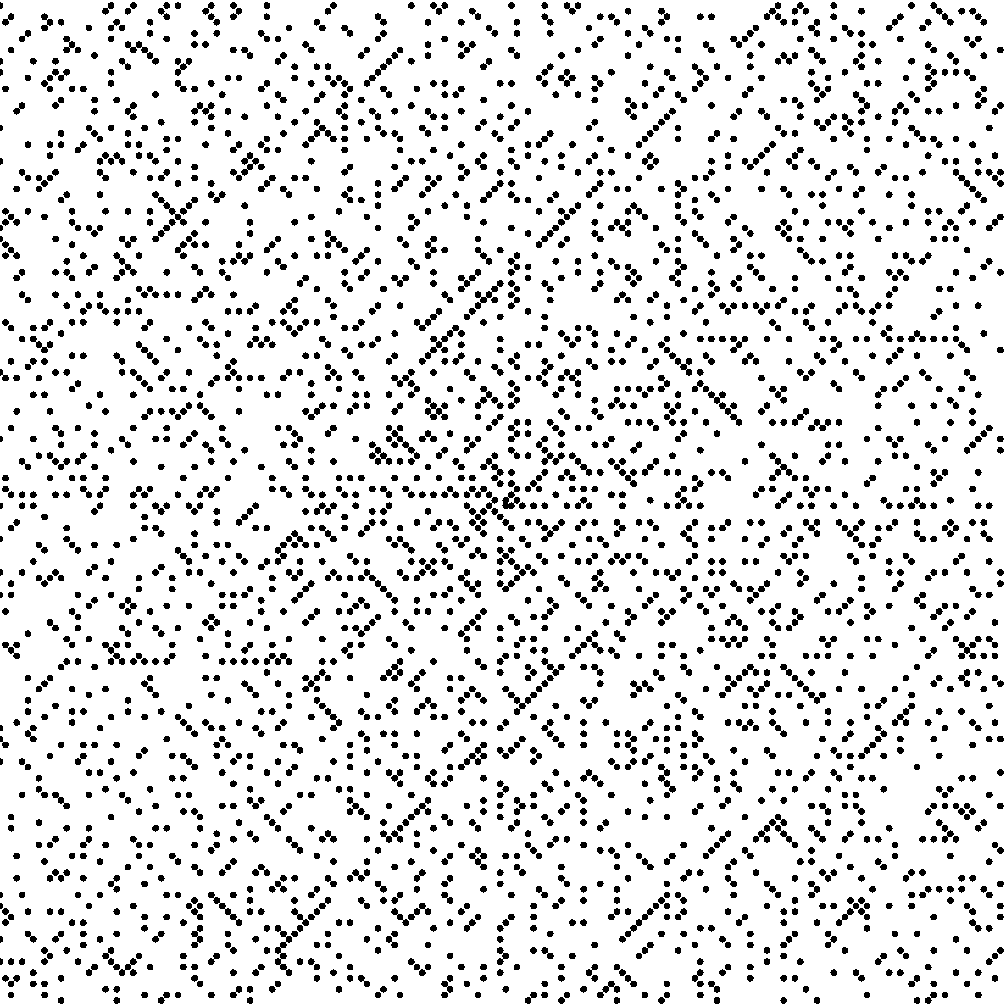 Do you recognise this sequence?
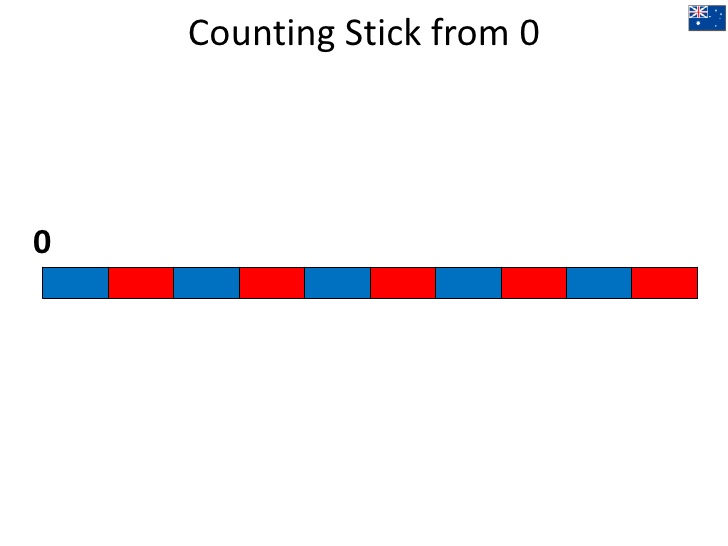 3
5
2
19
23
11
13
17
7
29
PRIME NUMBERS!!!!
80÷10
48÷4
42÷4
32÷7
58÷6
25÷5
76÷8
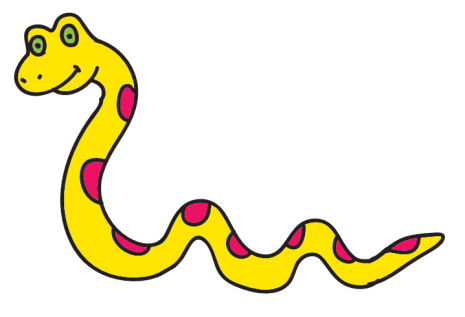 49÷7
24÷6
28÷6
28÷9
35÷6
34÷4
29÷4
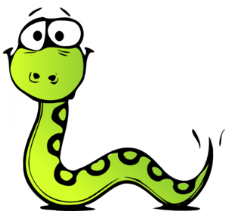 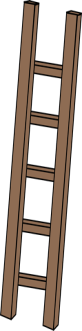 27÷9
48÷3
45÷7
26÷4
40÷4
300÷10
70÷10
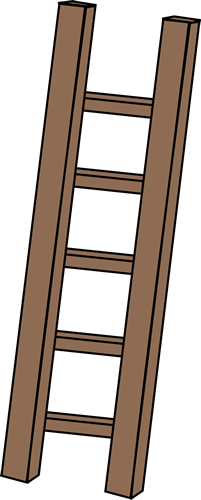 34÷6
17÷3
60÷10
20÷6
21÷4
30÷4
37÷5
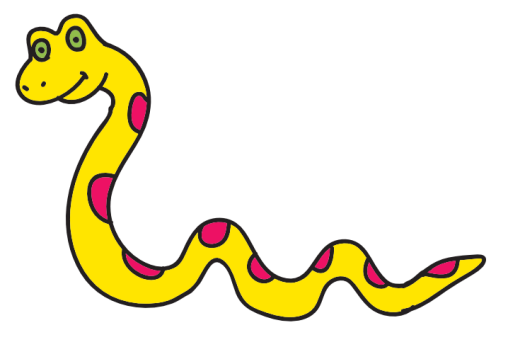 11÷4
51÷5
40÷8
50÷10
41÷6
40÷10
24÷3
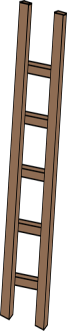 43÷5
32÷4
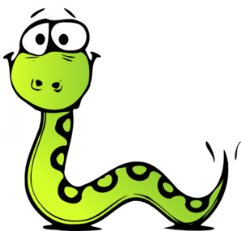 39÷3
30÷10
32÷4
38÷4
32÷4
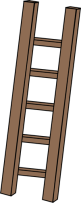 31÷3
23÷7
52÷2
16÷4
20÷10
32÷4
18÷5
Multilink animals
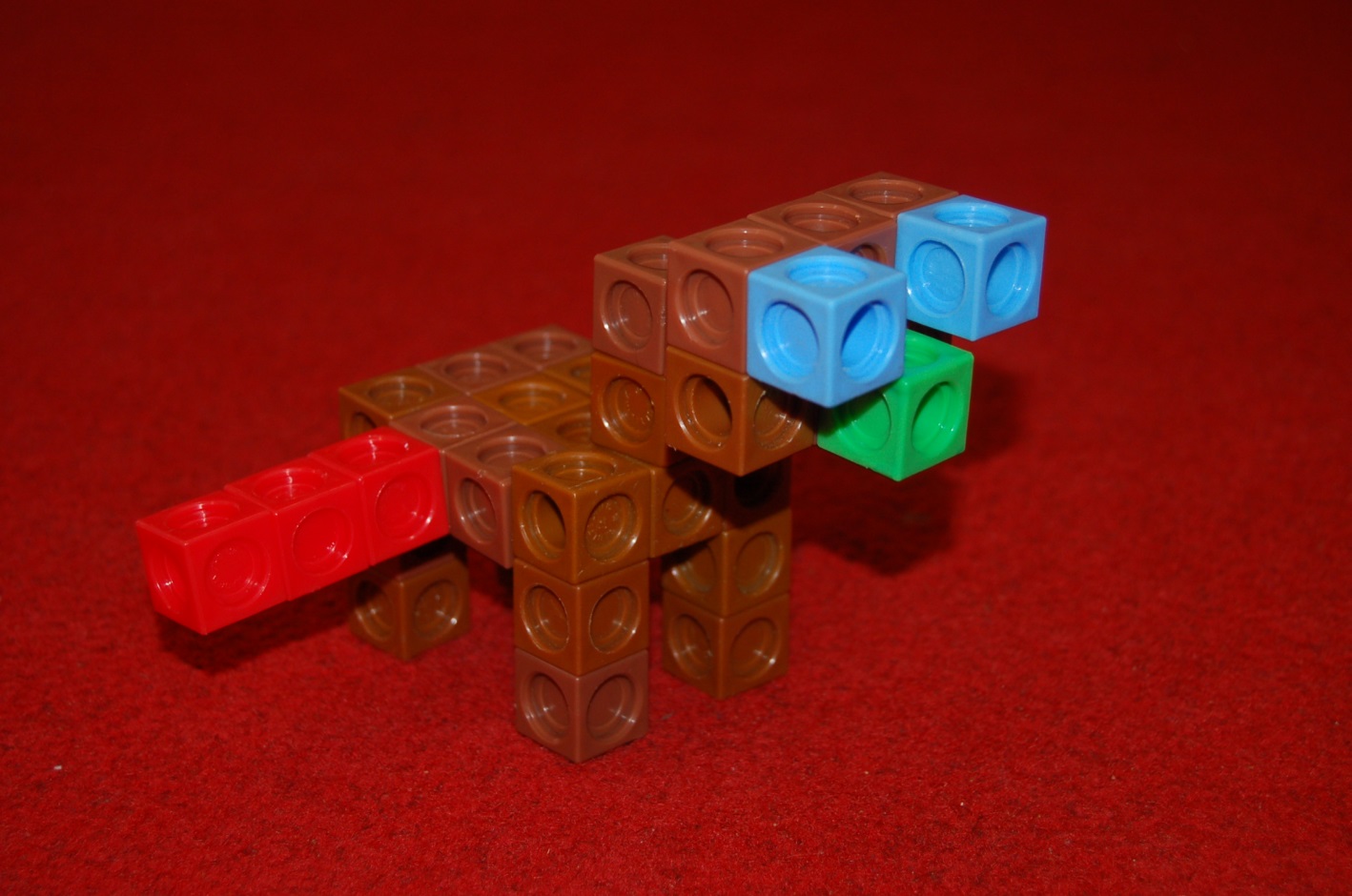 Target number:

467
VIB
Select 21 matchsticks…
How many squares can you build with the matchsticks?
How many sticks are left over?
21
We have _____ sticks in total. We use _____ sticks to make each square and the maximum number of squares we can make is _____, with  _____ sticks remaining.
4
1
5
21 =           x            +
1
4
5
Using the same 21 matchsticks, make different shapes. Draw each combination on your whiteboard, including the remainders. Record what the equation would be.
21 =
3  x  7  +  0
21 =  4  x  5  +  1
21 =
5  x  4  +  1
6  x  3  +  3
21 =
Look at the equation below, what do we know and what do we not know?Consider what the missing numbers might be?Can you work in a systematic way?
=   3  x        +   2
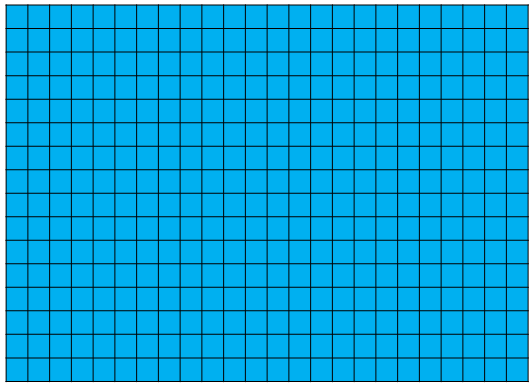 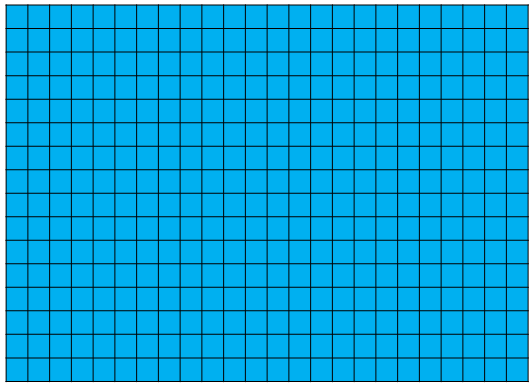